ABCs of Grantseeking
Susan Berman
October 25, 2018
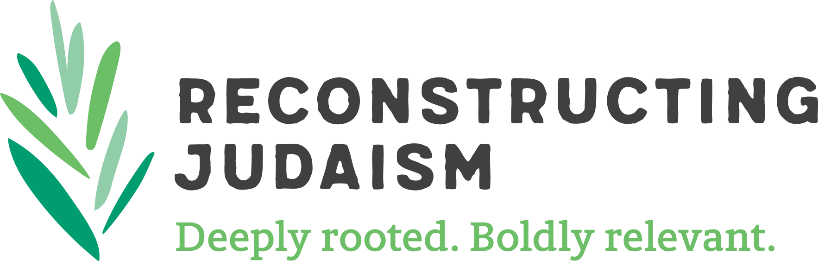 Goals of the Network
Learn the basics: how to identify grant opportunities; how to develop a proposal

Share questions, strategies, successes and challenges
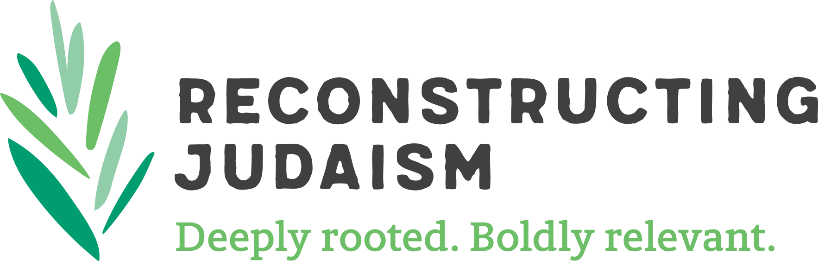 2
Themes
Grants can be helpful
Do your homework
Gather a team
Don’t contort yourself
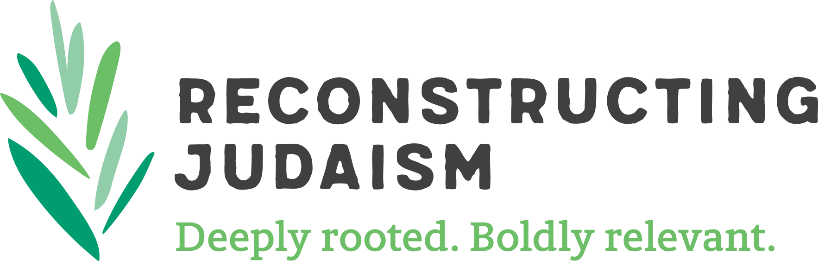 3
Key Terms and Concepts
Grant 
Foundation 
Program officer
Non-profit organization – 501(c)(3)
RFP – request for proposals
LOI – letter of inquiry/intent
Proposal
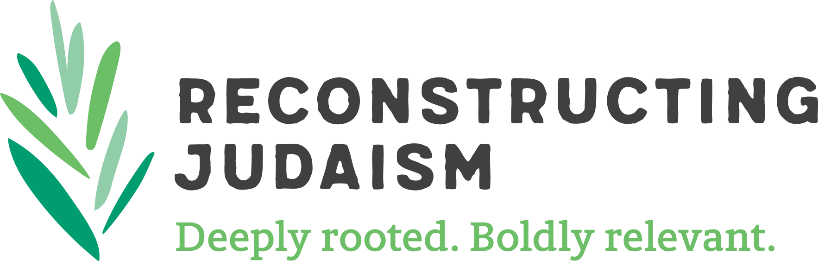 4
Grantseeking Steps
Research foundation
Develop project concept
Establish contact if possible
Write and submit proposal
Follow up
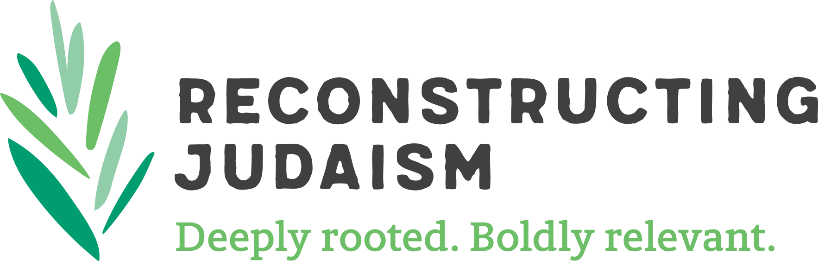 5
Research
“I would suggest that the very first step and one that is most important prior to writing anything is doing research on the foundation you wish to approach. The buzzword is homework. Do it well and thoroughly. It is more efficient and in the end more beneficial to send appropriate requests to fewer organizations than to send a shower of appeals in the hopes that one may land in the right place. While you may not receive an approval or even a hearing on the first attempt, if the appeal has been well thought out and is indeed within the guidelines of the foundation, the impression left is a positive one and the next time you try, you may be more successful.”
– Ilene Mack, Senior Program Officer at the William Randolph Hearst Foundation
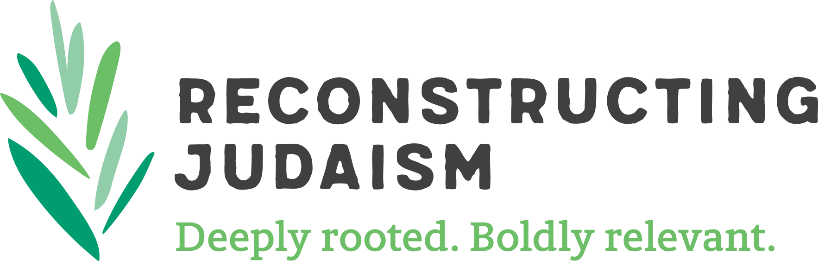 6
Finding Funders – Where to Start?
Google
Board members/your networks
Local federation and funders
Foundation Directory Online: https://fconline.foundationcenter.org/
Funding Information Network: https://grantspace.org/find-us/
“Meet the Funders” sessions
Follow eJewishPhilanthropy: https://ejewishphilanthropy.com/
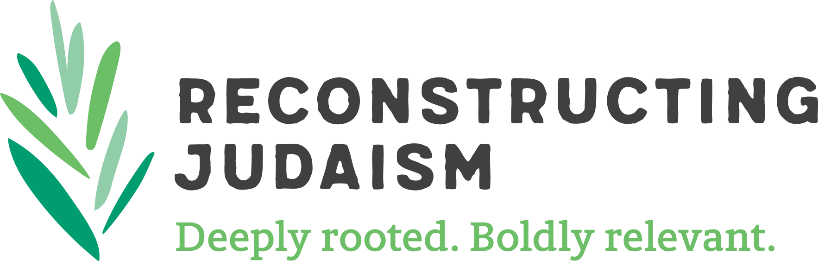 7
Finding Funders – Digging In
Foundation website
Newsletters, blogs, news articles
Foundation 990:  
http://foundationcenter.org/find-funding/990-finder
https://www.guidestar.org/Home.aspx
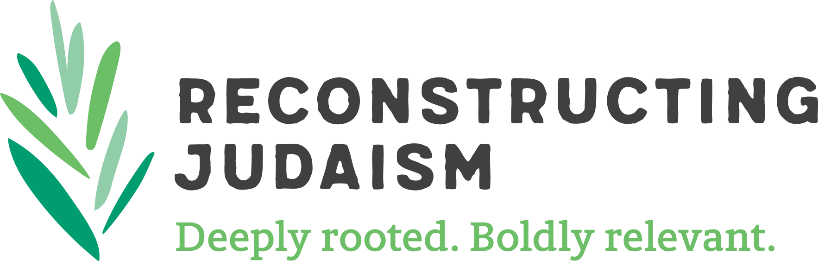 8
Exploring the 990
Lippman Kanfer Foundation for Living Torah promotes and supports “Living Torah” — Judaism as a powerful, evolving wellspring of accumulating wisdom and sensibilities that enriches people’s lives and helps create a better world.  We are also continuing the Lippman Kanfer family’s commitment to strengthening the ecosystem for innovation in the Jewish community and to the pursuit of justice.
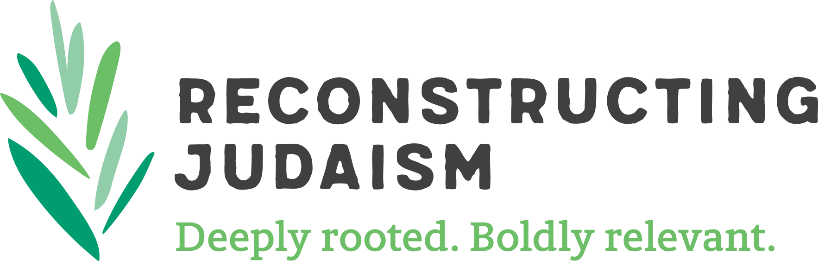 9
Exploring the 990
What was the total “contributions, gifts, grants paid” in 2016? (pg. 1)
Does the foundation accept unsolicited applications? Any grant guidelines? (pp. 10, 25)
Grants given (or pledged) during the year (pp. 11, 15-17):
If you wanted to request a new grant for a Jewish social justice organization, how much would you ask for? 
Board members (pp. 6, 23)
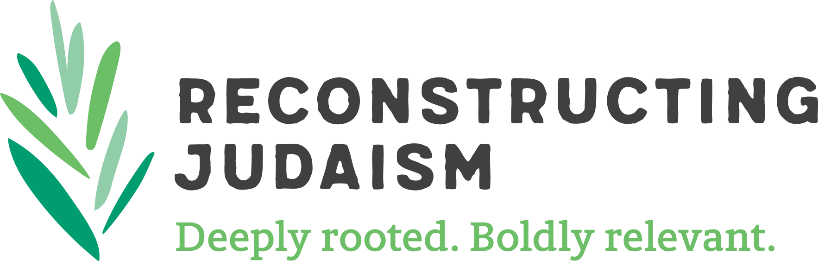 10
Reflections and Next Steps
Watch for follow-up email
Tell us if you want to connect around special interests
Let us know how this network can best meet your needs!
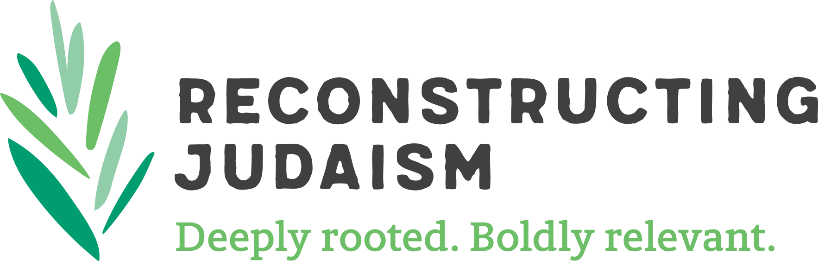 11
Additional Resources
https://www.grantproposal.info/
https://grantspace.org/resources/knowledge-base/finding-grants/
http://foundationcenter.org/find-funding/demystifying-the-990-pf
More to come…
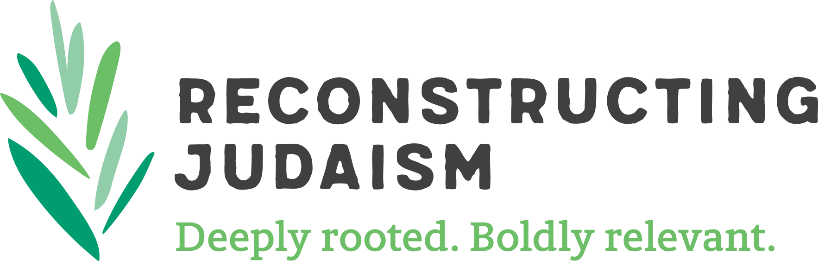 12